Муниципальное бюджетное дошкольное образовательное учреждение
детский сад №89 «Крепыш», Корпус №2 (ул. Лермонтова 2/1)
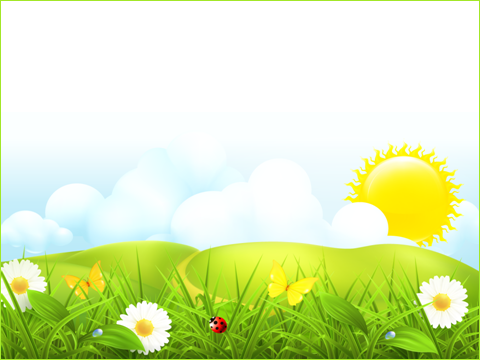 Семинар-практикум на тему:
"Дизайн и оформление прогулочных участков в ДОУ 
в летний период".
Подготовила работу: воспитатель:
Меджидова К.С
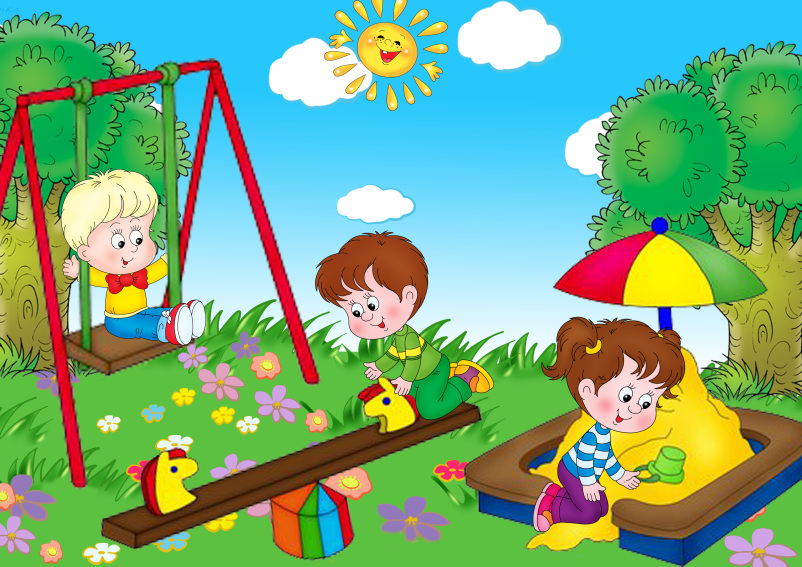 Важные качества обстановки участков детского сада - это привлекательность, информативность, доступность.
Двигательная активность
Веранда
Игровая зона
Песочница
Предметно – пространственная развивающая среда
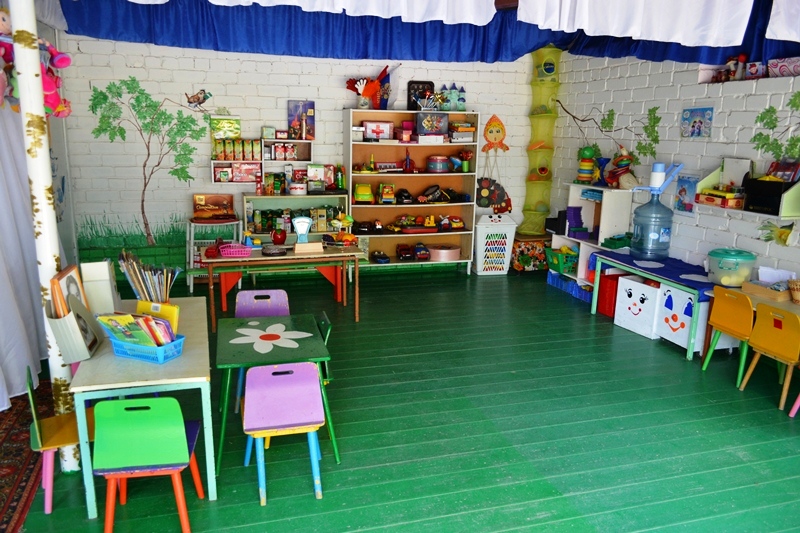 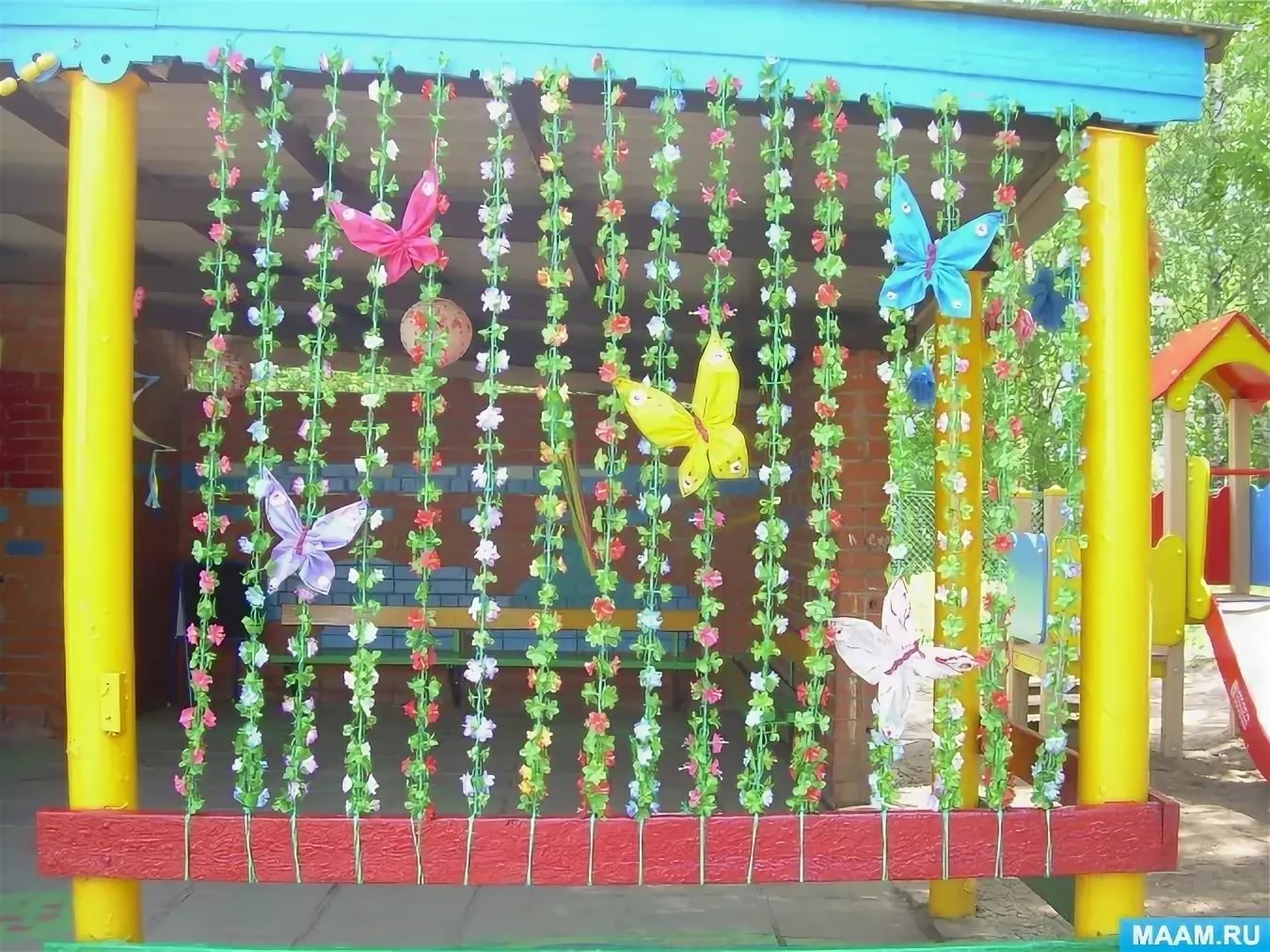 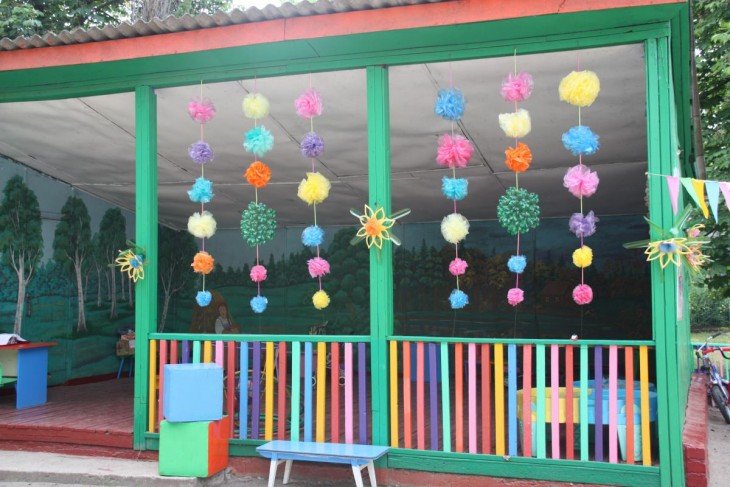 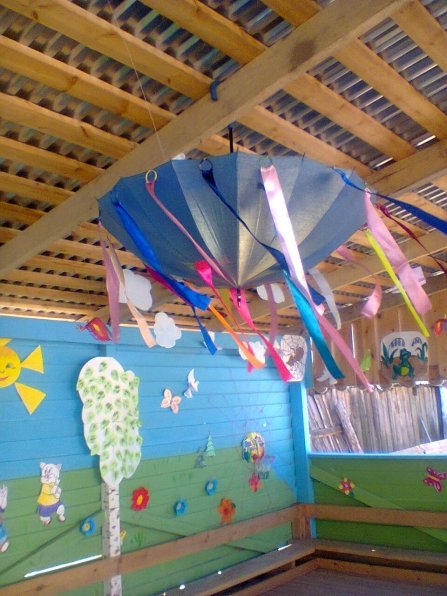 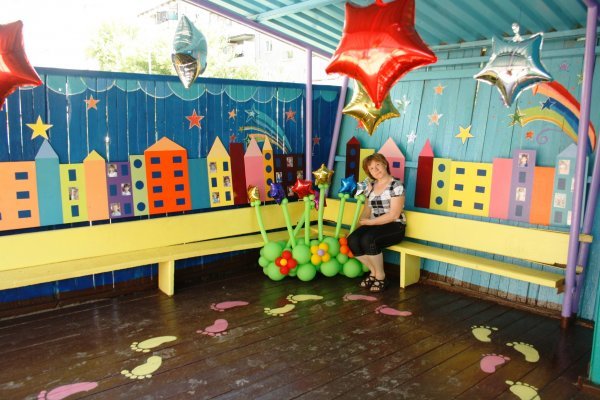 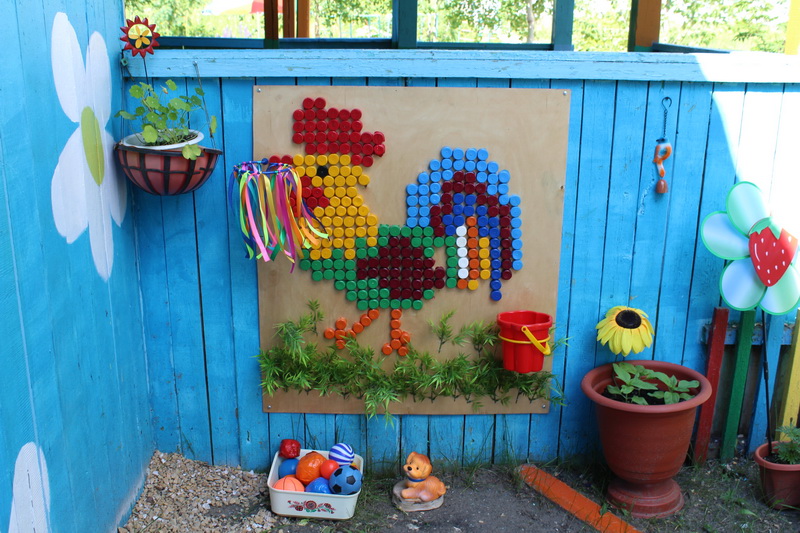 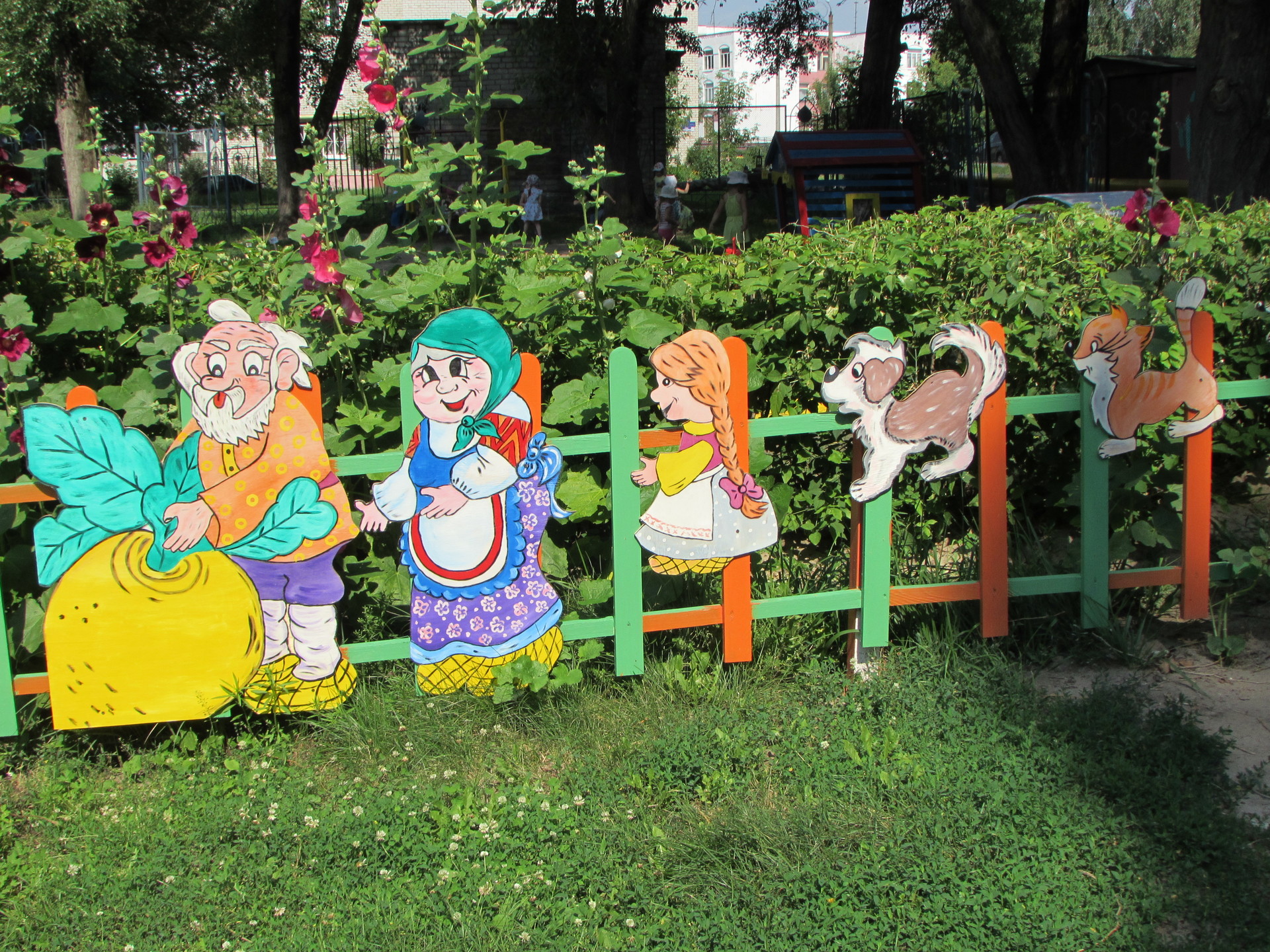 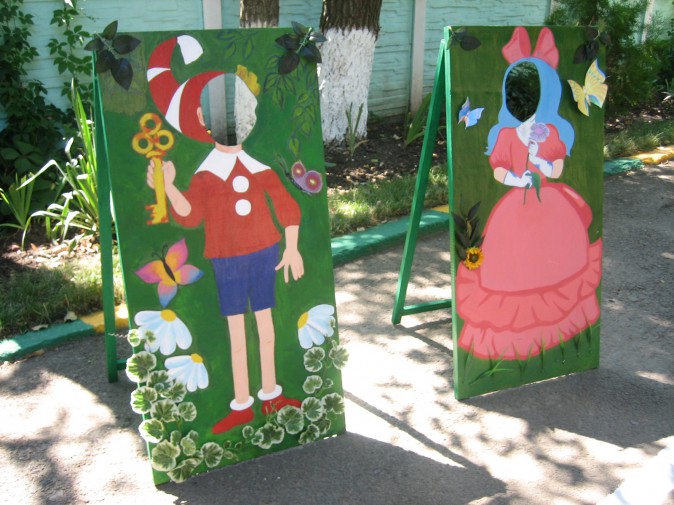 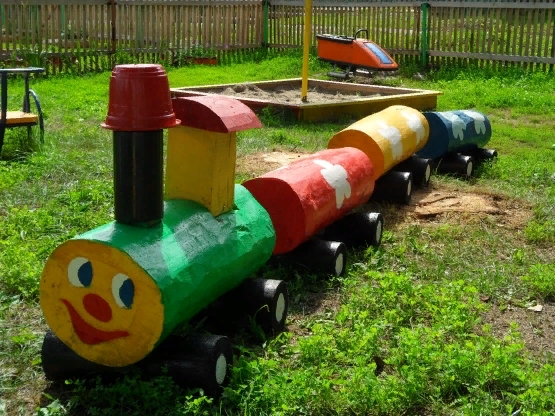 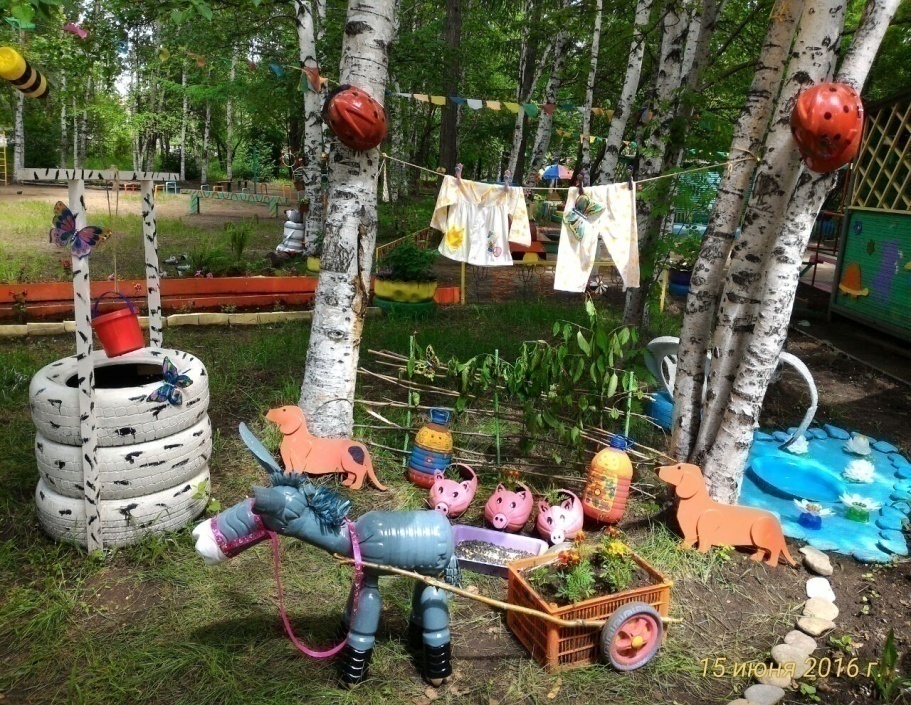 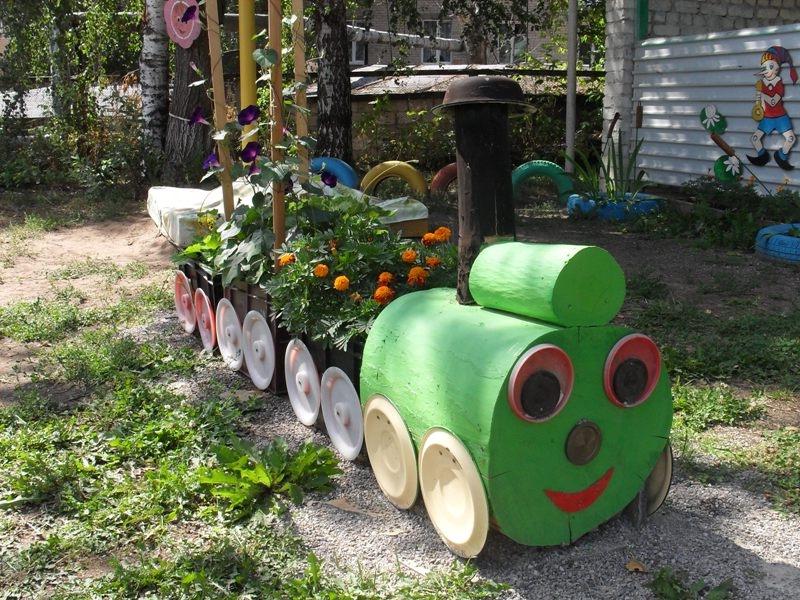 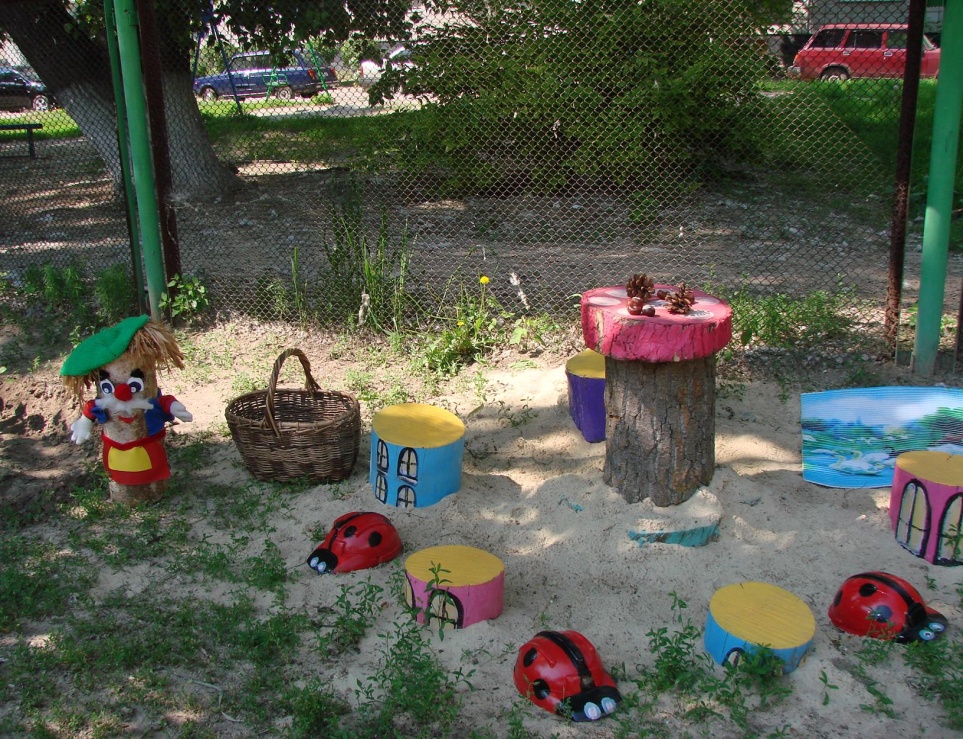 «Раз шажок,два шажок».
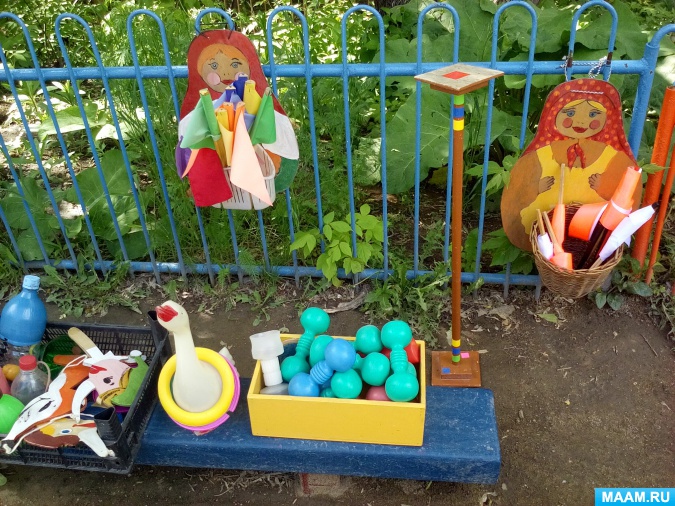 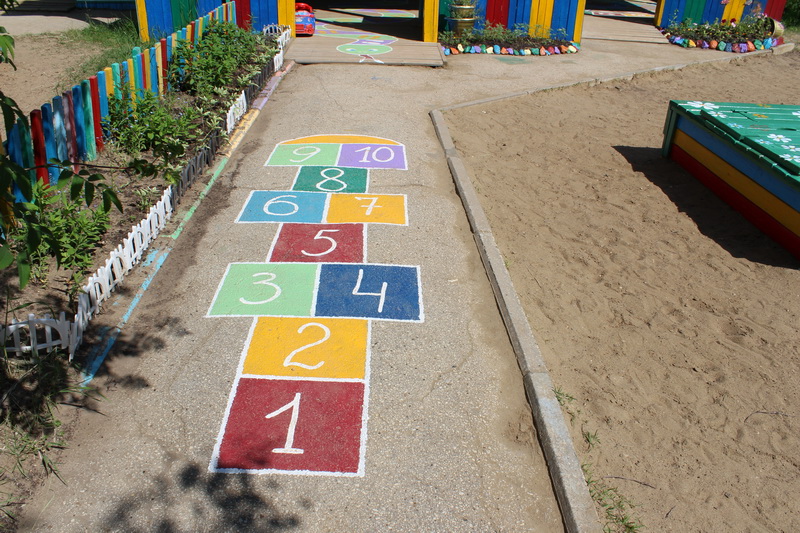 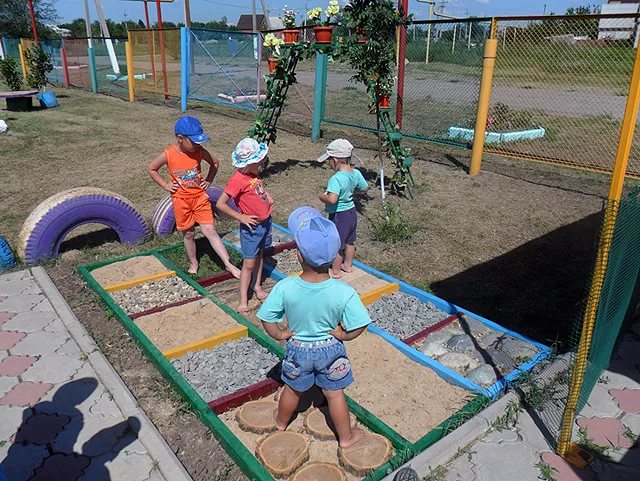 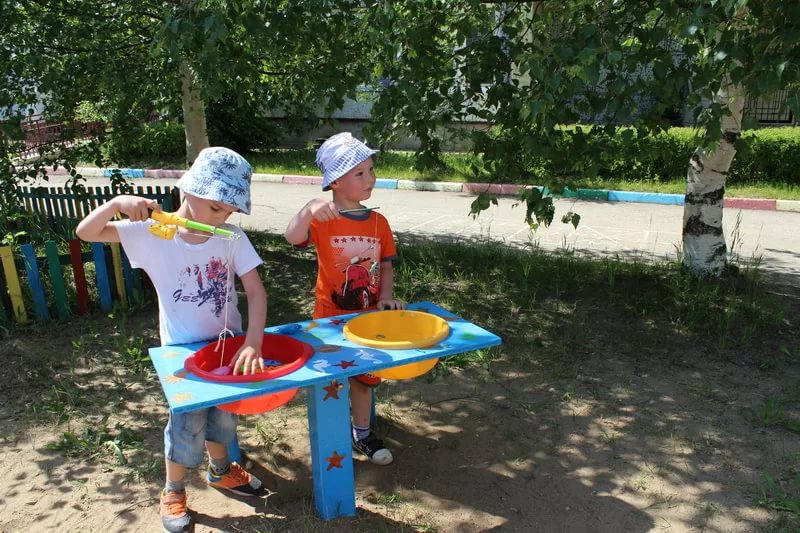 Календарь природы!
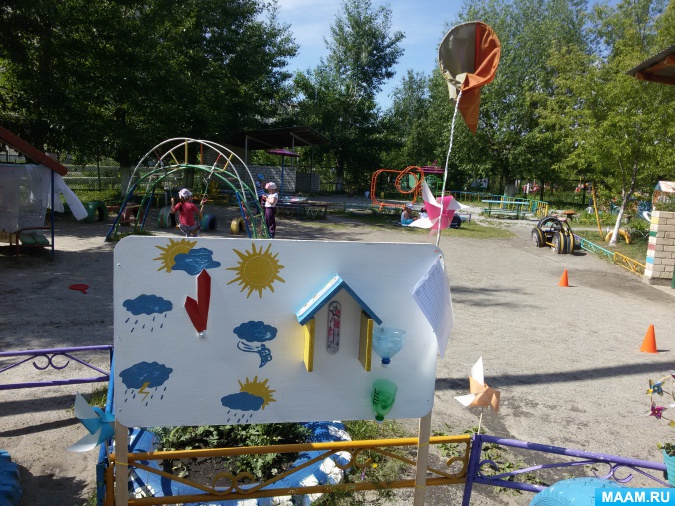 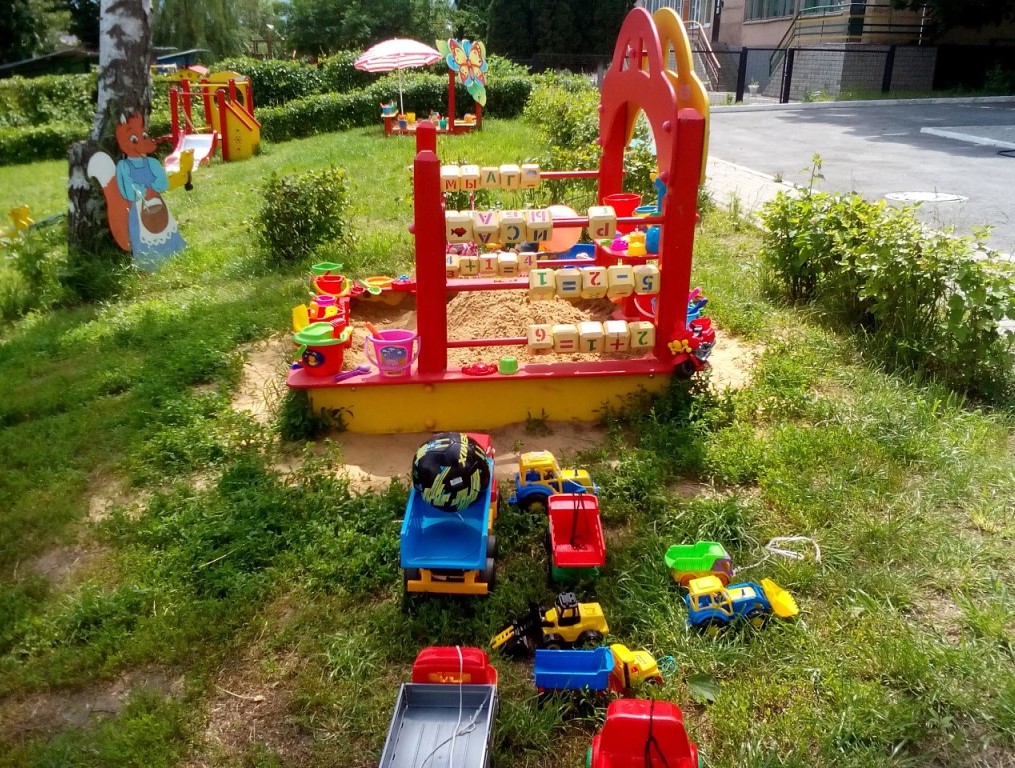 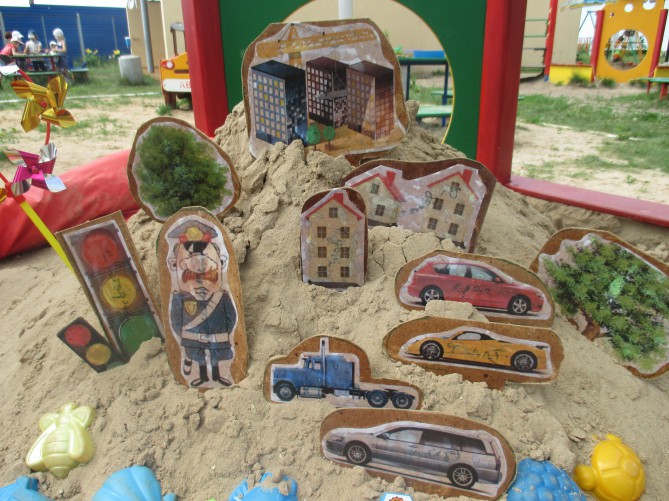 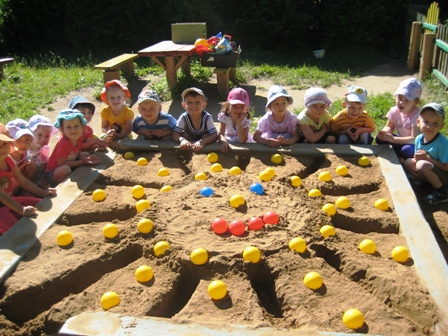 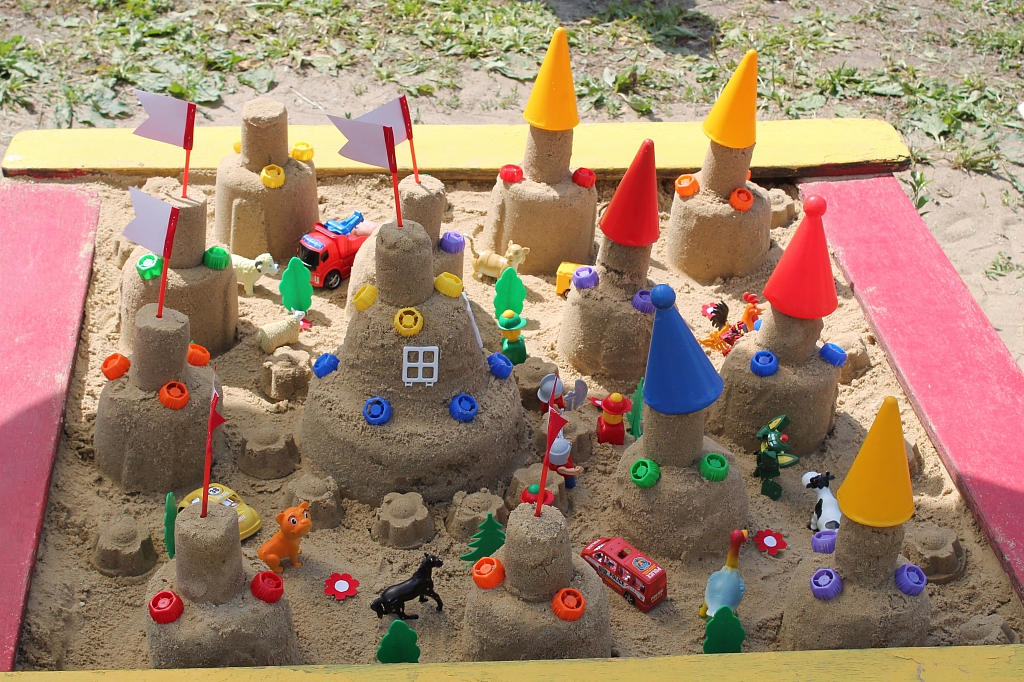 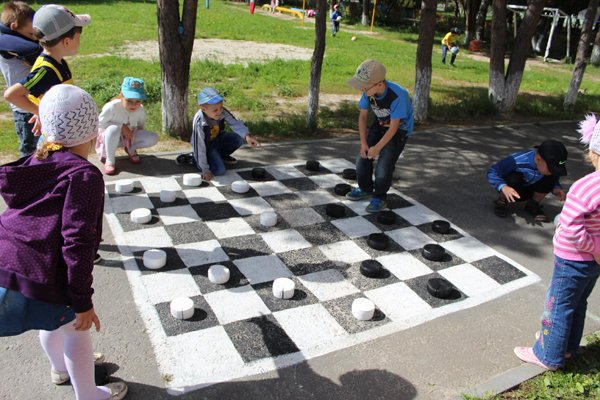 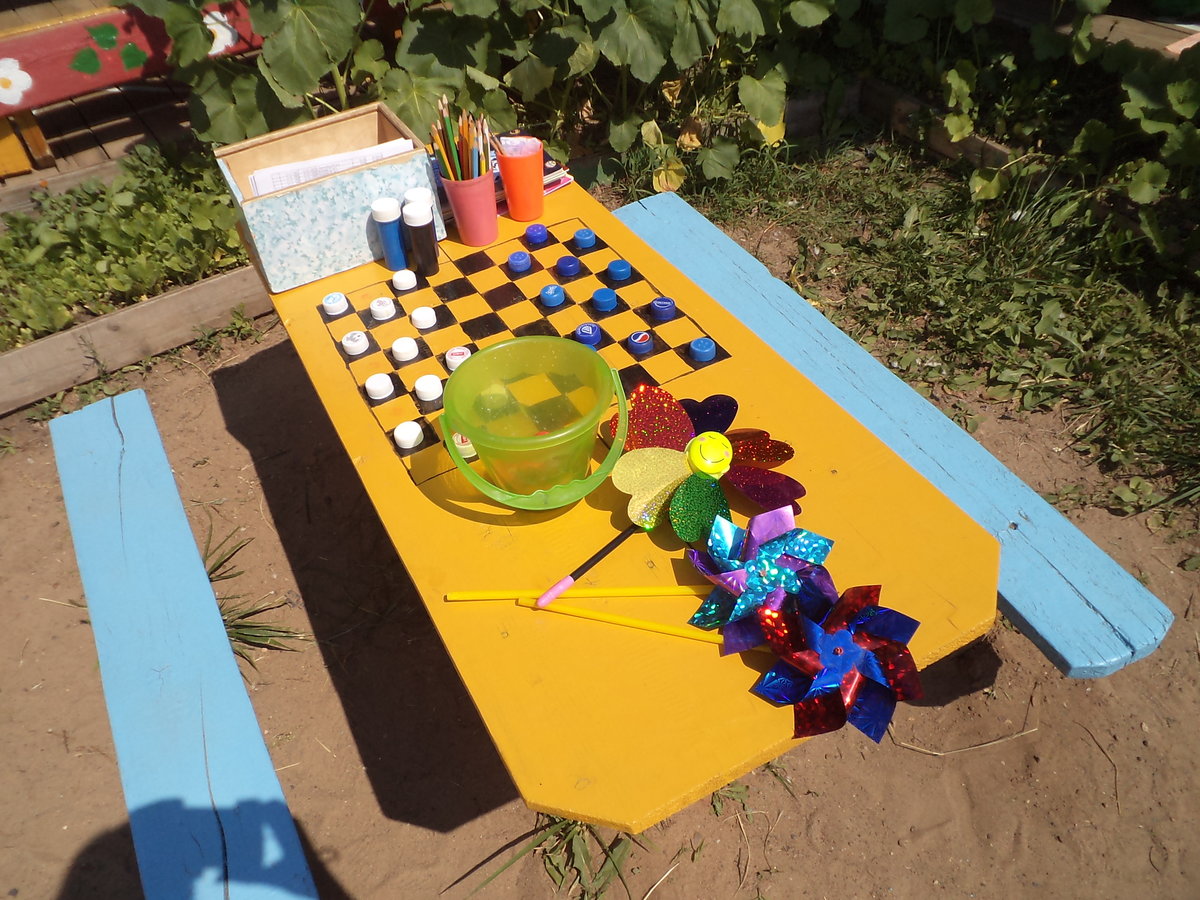 «Мойдодыр»
«Сенсорика»
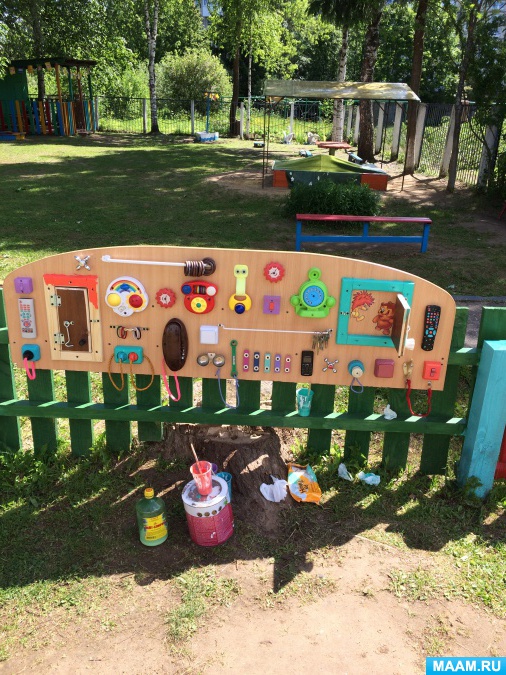 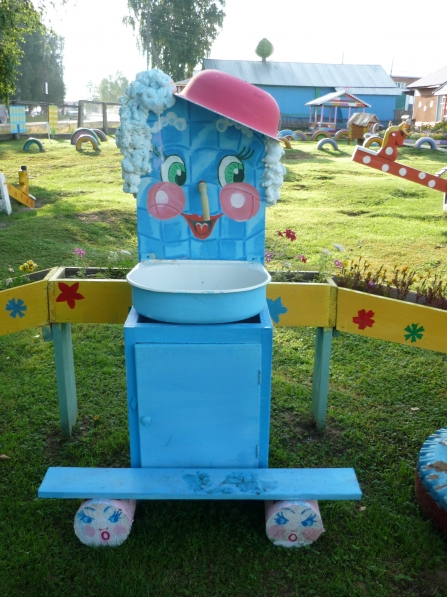 "Утиная ферма"
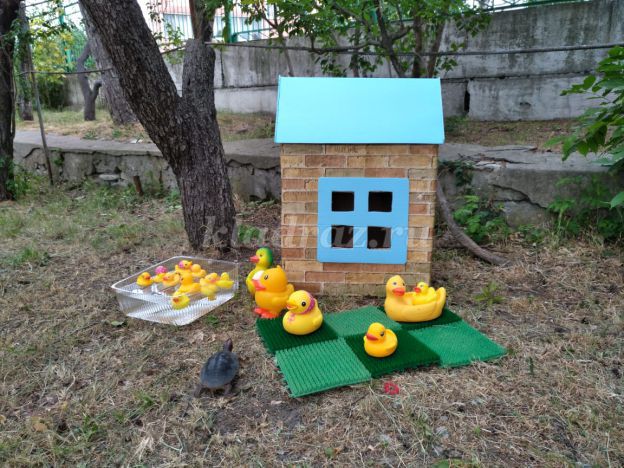 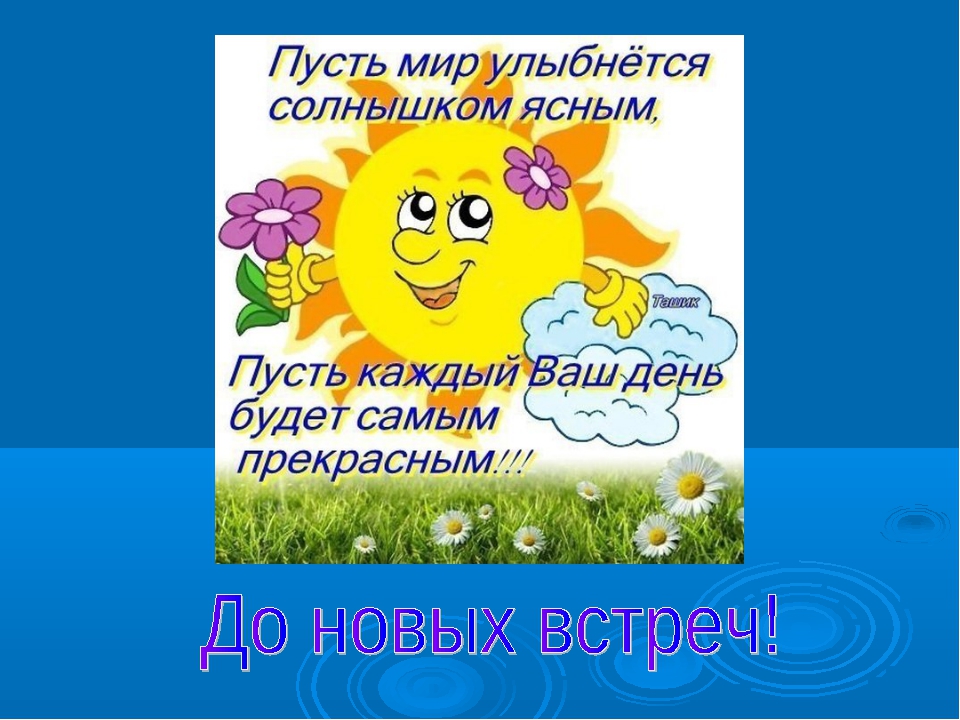